Energy Efficiency and Process Variation Tolerance of 45 nm Bulk and High-k CMOS Devices
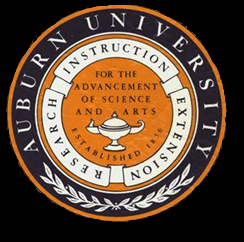 M.S. Thesis Defense
Murali Dharan
Advisor: Dr. Vishwani D. Agrawal
Committee: Dr. Adit D. Singh and Dr. Charles E. Stroud
Department of Electrical and Computer Engineering 
Auburn University
Outline
Problem statement
Motivation
Background
Moore’s law
Comparison between bulk and high-k MOSFETs
Process variations
Methodology
Dynamic voltage scaling
Measurement of critical path delay
Energy measurement
Modeling of process variations
Results
Conclusion
Future work
References
March 23, 2011
MS Thesis Defense
2
Problem statement
Comparing and analyzing the effects of voltage scaling on circuit operations in the subthreshold region of transistors designed in 45 nm bulk and high-k technologies.

Studying the effects of parametric process variations like threshold voltage (Vth), and oxide thickness (tox) on circuits designed in 45 nm bulk and high-k technologies.
March 23, 2011
MS Thesis Defense
3
Motivation
Source: http://news.cnet.com/8301-11128_3-20020771-54.html
March 23, 2011
MS Thesis Defense
4
Motivation (continued)..
Growing concern for increased power and energy dissipation due to excessive leakage with the scaling down of transistors in the sub 90 nm region.

Reduced feature sizes of transistors can cause an increase in process variations hence causing deviations from ideal power and energy values.
March 23, 2011
MS Thesis Defense
5
Background
Moore’s law
Source: http://thinkwinemarketing.wordpress.com/
March 23, 2011
MS Thesis Defense
7
Background (continued)..
Source: http://thegadgetfan.com/laptops/processor-speed-vs-power-dissipation.html
March 23, 2011
MS Thesis Defense
8
Background (continued)..
Ptotal = Pstatic + Pdynamic

Pdynamic = Power dissipated during switching of transistors
Pstatic       = Power dissipated due to leakage current

Supply Voltage Vdd has the strongest influence on components of power and delay [2].




Scaling down of transistors has caused a reduction in dynamic energy/cycle due to faster speeds.

Increase in static energy/cycle due to higher leakage current.
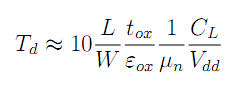 March 23, 2011
MS Thesis Defense
9
Comparison between bulk and high-k MOSFETS
Bulk MOSFETs have polysilicon gates and SiO2 as gate oxide.

High-k MOSFETs have metal gates and hafnium or zirconium compounds as gate oxide.

Problem of e- tunneling through gate oxide as transistors were scaled down causing unreliability.

High-k transistors cut down tunneling, and hence reduced power dissipated due to leakage.
Bulk MOSFET Design [3]
High-k MOSFET Design [3]
March 23, 2011
MS Thesis Defense
10
Comparison (continued)..
Chandrakasan et al. defined two types of leakage [4]:
Subthreshold leakage current


Gate oxide leakage current
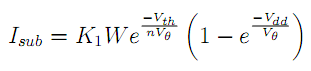 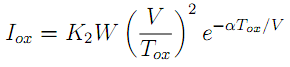 March 23, 2011
MS Thesis Defense
11
Process variations
Natural variation occurring in transistor parameters (like Vth, tox, μo etc.) during fabrication of integrated circuits.
First discovered by William Shockley during analysis of random fluctuations in junction breakdown [5].

Classification [6]
Systematic variations
Random variations
March 23, 2011
MS Thesis Defense
12
Process Variations (continued)..
Systematic variations
Caused due to mask errors, lens aberrations, lithographic errors (focus, expose variations etc.)
Usually predictable and can be modeled according to factors like layout structure and topological environment.

Random variations
Caused due to uncertainties like fluctuations in number and location of dopant atoms.
Unpredictable and cause degradation in threshold voltage.
Stolk’s Equation [7]:
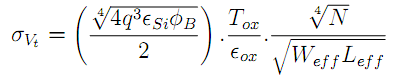 March 23, 2011
MS Thesis Defense
13
Methodology
Dynamic voltage scaling
Varying the operating voltage of a circuit between a normal operating voltage and subthreshold voltages to obtain optimum speed or energy efficiency.
When speed is a criteria, circuit is operated at normal operating voltage.
When energy efficiency is a criteria, circuit can be operated at sub-threshold voltage.

Roy et al. defined subthreshold slope (St) when Vdd < Vth [8]:
s
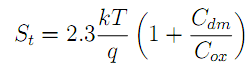 March 23, 2011
MS Thesis Defense
15
Dynamic voltage scaling (continued)..
Dynamic voltage scaling has shown that circuits are more energy efficient in sub-threshold regions [9].
Energy savings on the order of 9X can be obtained when compared to normal circuit operations. 

Subthreshold voltage operations have shown advantage in extending the battery life of portable electronics [10].
March 23, 2011
MS Thesis Defense
16
Measurement of critical path delay
0
0
0
0
0
0
0
0
1
0
1
0
1
0
1
0
0
0
0
1
0
1
1
1
Delay 1
0
0
0
0
0
0
0
0
0
0
1
1
1
1
1
Delay 2
0
0
0
0
1
1
1
1
0
0
0
0
March 23, 2011
MS Thesis Defense
17
Energy measurement
Td = delay 1 (since, delay 1 > delay 2)

100 random vectors were applied with (Td+0.10 Td ) time interval between each vector.

Average current Iavg drawn by the circuit was measured.

Average Energy/cycle was calculated for each voltage.
E = Vdd x Iavg x Td
March 23, 2011
MS Thesis Defense
18
Process variations
Two circuit modes were analyzed and compared to study the effects of process variation
Comparison between bulk and high-k design of the circuit for the same operating point of 0.3 V.
Comparison between 0.9 V and 0.3 V operating points of the circuit designed in high-k technology.

Varied the transistor parameters in the PTM [11] 45 nm bulk and high-k models by means of a normal distribution
Varied the threshold parameter (vth0) by 16%
Varied the oxide thickness (tox) by 20%

Measured the mean (tm) and standard deviation(σ) of the critical path delay for random samples generated using Monte Carlo analysis for designs in both bulk and high-k technologies.
March 23, 2011
MS Thesis Defense
19
Process variations (continued)..
Calculated the clock period of the circuit as (tm + 3σ) and used it to feed in 100 random vectors to the modeled circuit.

Analyzed and compared the average energy/cycle for the Monte Carlo variations for three instances:
Circuit designed in 45 nm high-k technology and operating at 0.9V
Circuit designed in 45 nm high-k technology and operating at 0.3V
Circuit designed in 45 nm bulk technology and operating at 0.3V
March 23, 2011
MS Thesis Defense
20
Results
Comparison between 45 nm bulk and high-k technology
Simulated performance of 32 bit ripple carry adder in 45 nm bulk technology.
Simulated performance of 32 bit ripple carry adder in 45 nm high-k technology.
Current
Power
Delay
Energy
Current
Power
Delay
Energy
Voltage
Voltage
x 10
-
5
x10
-
6
x 10
-
9
x 10
-
14
x 10
-
5
x 10
-
6
x 10
-
9
x 10
-
14
(V)
(V)
(A)
(W)
(s)
(J)
(A)
(W)
(s)
(J)
0.9
12.7
114
1.11
12.7
0.9
25.7
231
0.47
10.9
0.8
8.97
71.7
1.38
9.89
0.8
20
152
0.51
8.10
0.7
5.63
39.4
1.88
7.41
0.7
15.5
109
0.57
6.16
0.6
2.96
17.8
3.01
5.36
0.6
10.5
62.9
0.67
4.19
0.5
1.15
5.74
6.52
3.74
0.5
6.38
31.9
0.87
2.78
0.4
2.76
1.10
23.4
2.58
0.4
3.20
12.8
1.42
1.82
0.35
0.119
0.416
54.3
2.26
0.35
1.84
6.42
2.12
1.36
0.3
0.053
0.160
137
2.19
0.3
1.09
3.28
3.71
1.22
0.2
0.017
0.035
923
3.19
0.2
0.382
0.764
18.7
1.43
March 23, 2011
MS Thesis Defense
22
Energy/cycle and critical path delay vs. Vdd
March 23, 2011
MS Thesis Defense
23
Process variations
Yield of designed circuit when affected by process variations
March 23, 2011
MS Thesis Defense
24
Mean and sigma for critical path delays of 30 and 1000 samples
March 23, 2011
MS Thesis Defense
25
Effect of variation of vth0 (16%) on adder operating at 0.9V high-k technology
March 23, 2011
MS Thesis Defense
26
Effect of variation of tox (20%) on adder operating at 0.9V high-k technology
March 23, 2011
MS Thesis Defense
27
Effect of variation of both tox and vth0 on adder operating at 0.9V high-k technology
March 23, 2011
MS Thesis Defense
28
Comparison of average energy/cycle and clock period for the adder circuit
March 23, 2011
MS Thesis Defense
29
Comparison of average energy/cycle for the adder circuit for vth0 (16%) variation
March 23, 2011
MS Thesis Defense
30
Comparison of average energy/cycle for the adder circuit for tox (20%) variation
March 23, 2011
MS Thesis Defense
31
Comparison of average energy/cycle for the adder circuit for both vth0 and tox variation
March 23, 2011
MS Thesis Defense
32
Conclusion
Circuits designed in 45 nm high-k technology are faster and more energy efficient compared to 45 nm bulk technology
Minimum energy/cycle for high-k is 40 % lower compared to bulk for the same operating point (o.3 V).
Circuits designed in high-k operate at 250 MHz at minimum energy point  while bulk circuits operate at just above 7 MHz.

Results show that circuits designed in high-k technology are more resilient to process variations compared to bulk designs.
Circuit yields for high-k due to process variations are ~99% but drops to less than 80% for bulk designs due to process variations.
High-k designs consume 32% less energy compared to bulk designs when operated at minimum energy point (o.3 V).
Even with process variations in high-k technology, circuits operating at 0.3 V are more 50% energy efficient when compared to operations at 0.9 V.
March 23, 2011
MS Thesis Defense
33
Future work
Effects of parametric process variations on sequential circuits operating in subthreshold voltages need to be analyzed.

With research being conducted in development of new types of transistor models (FinFETs, Tri-gate transistors etc.), studies on energy efficiency and effects of process variation will be needed for designs based on upcoming technological models.
March 23, 2011
MS Thesis Defense
34
References
[1]    M. Venkatasubramanian, and V.D. Agrawal, “Subthreshold Voltage High-k CMOS Devices Have Lowest Energy and High Process Tolerance”, Proc. 43rd Southeastern Symposium on System Theory, pp. 100 - 105, March 2011.
[2]    J. D. Meindl, and R. M. Swanson, “Potential Improvements in Power Speed Performance of Digital Circuits,” Proc. IEEE, vol. 59, no. 5, pp. 815 - 816, May 1971.
[3]    M. T. Bohr, R. S. Chau, T. Ghani, and K. Mistry, “The High-k Solution,” IEEE Spectrum, vol. 44, no. 10, pp. 29 - 35, 2007.
[4]    A. P. Chandrakasan, W. J. Bowhill, and F. Fox, Design of High-Performance Micro-processor Circuits. Wiley-IEEE Press, 1st edition, 2000.
[5]    W. Shockley, “Problems related to p-n junctions in silicon,” Solid-State Electronics, vol. 2, no. 1, pp. 35 - 60, IN9-IN10, 61 - 67, 1961.
[6]   K. Agarwal, and S. Nassif, “Characterizing process variation in nanometer CMOS,” Proc. 44th IEEE Design Automation Conference, pp. 396 - 399, 2007.
March 23, 2011
MS Thesis Defense
35
References (continued)..
[7]    P. Stolk, F. Widdershoven, and D. Klaassen, “Modeling statistical dopant fluctuations in MOS transistors,” IEEE Transactions on Electron Devices, vol. 45, no. 9, pp. 1960 - 1971, Sept. 1998.
[8]    K. Roy, S. Mukhopadhyay, and H. Mahmoodi-Meimand, “Leakage current mechanisms and leakage reduction techniques in deep-submicrometer CMOS circuits,” Proc. IEEE, vol. 91, no. 2, pp. 305 - 327, Feb. 2003.
[9]    B. H. Calhoun, and A. Chandrakasan, “Ultra-Dynamic Voltage Scaling Using Sub-Threshold Operation and Local Voltage Dithering in 90nm CMOS,” Proc. IEEE International Solid-State Circuits Conference, pp. 300 - 301, Feb. 2005.
[10]    M. Kulkarni, and V. D. Agrawal, “Energy Source Lifetime Optimization for a Digital System through Power Management,” Proc. 43rd Southeastern Symposium on System Theory, pp. 75 - 80, March 2011.
[11]  PTM website, Arizona State University, http://ptm.asu.edu/
March 23, 2011
MS Thesis Defense
36
Thank You!!!
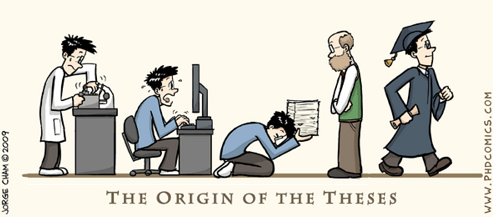 March 23, 2011
MS Thesis Defense
37